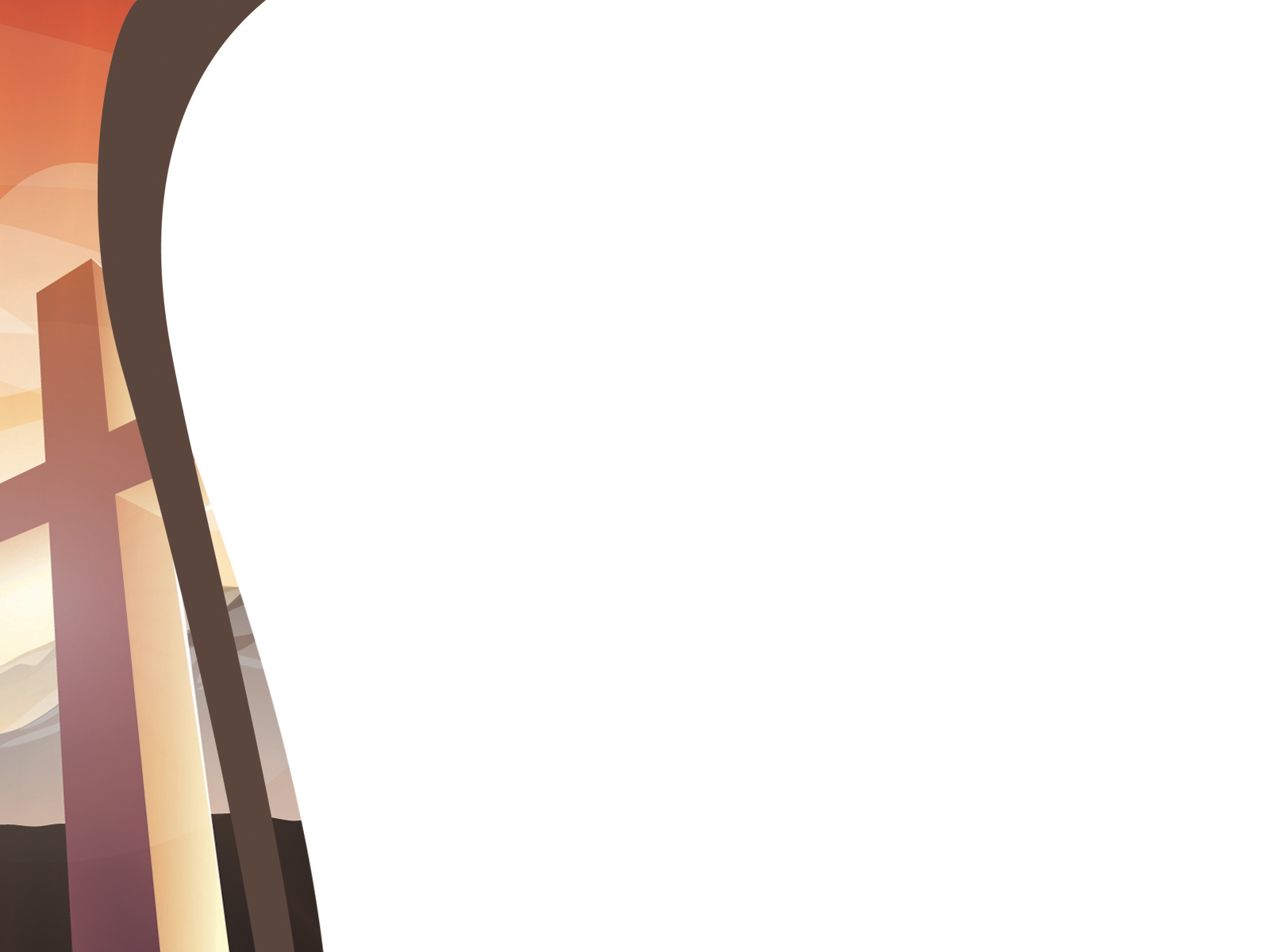 What I See                    in the Cross
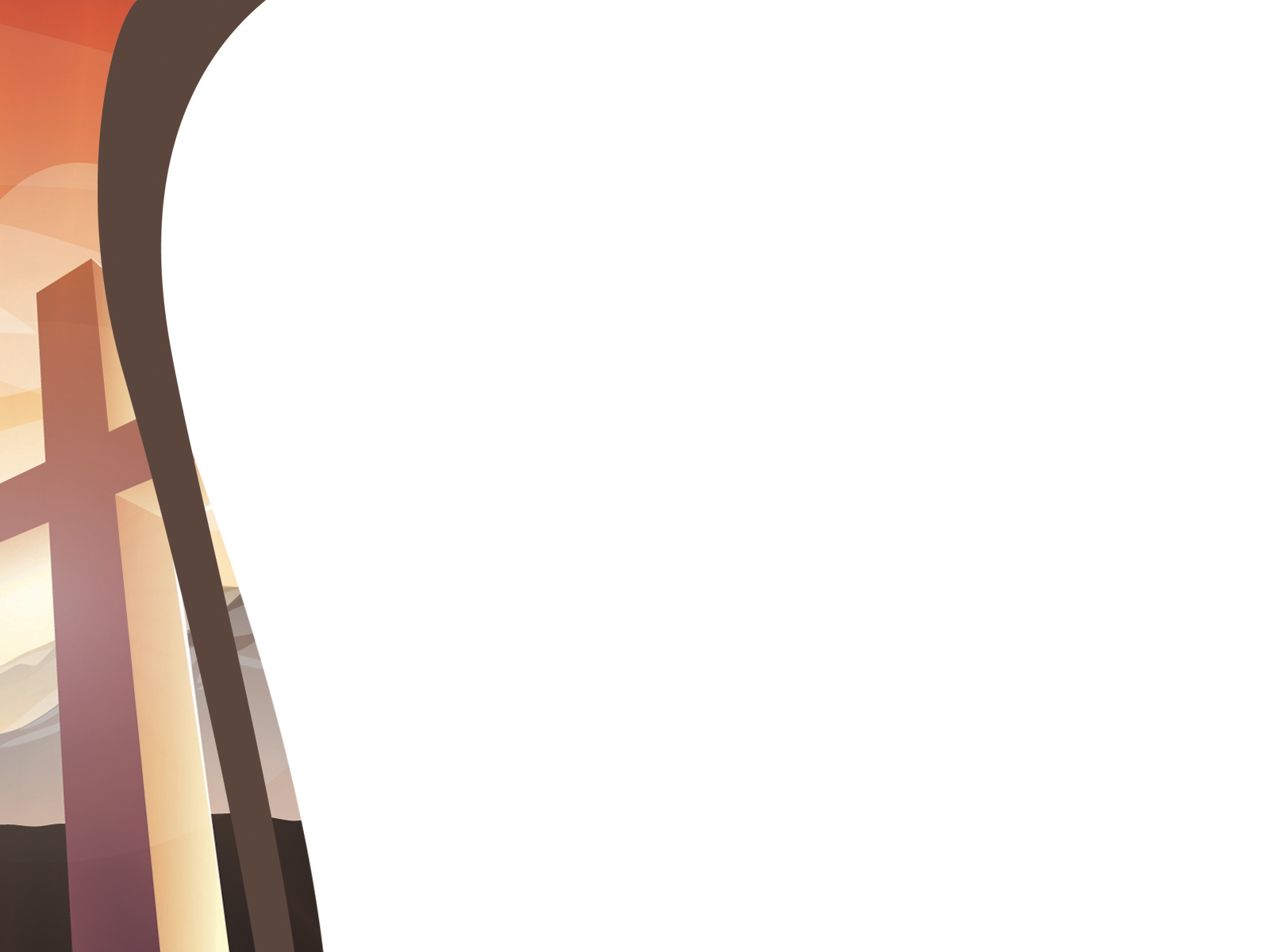 1. The Love of God
1 John 4:7-8, 3:18
John 3:16
Romans 5:6-8
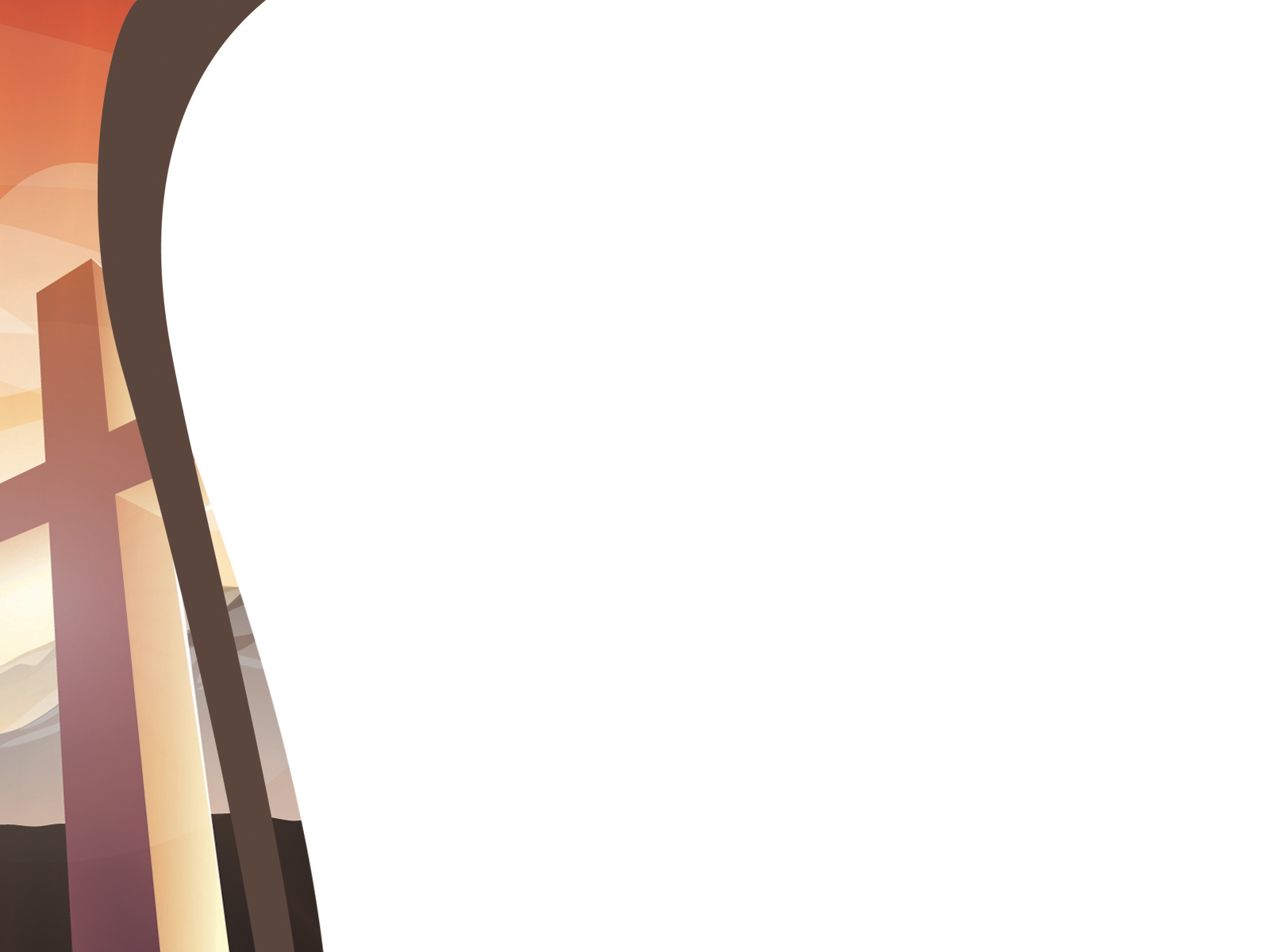 2. The Humility and       Obedience of Christ
Philippians 2:5-8
Matthew 20:28
John 10:17-18
Hebrews 12:2
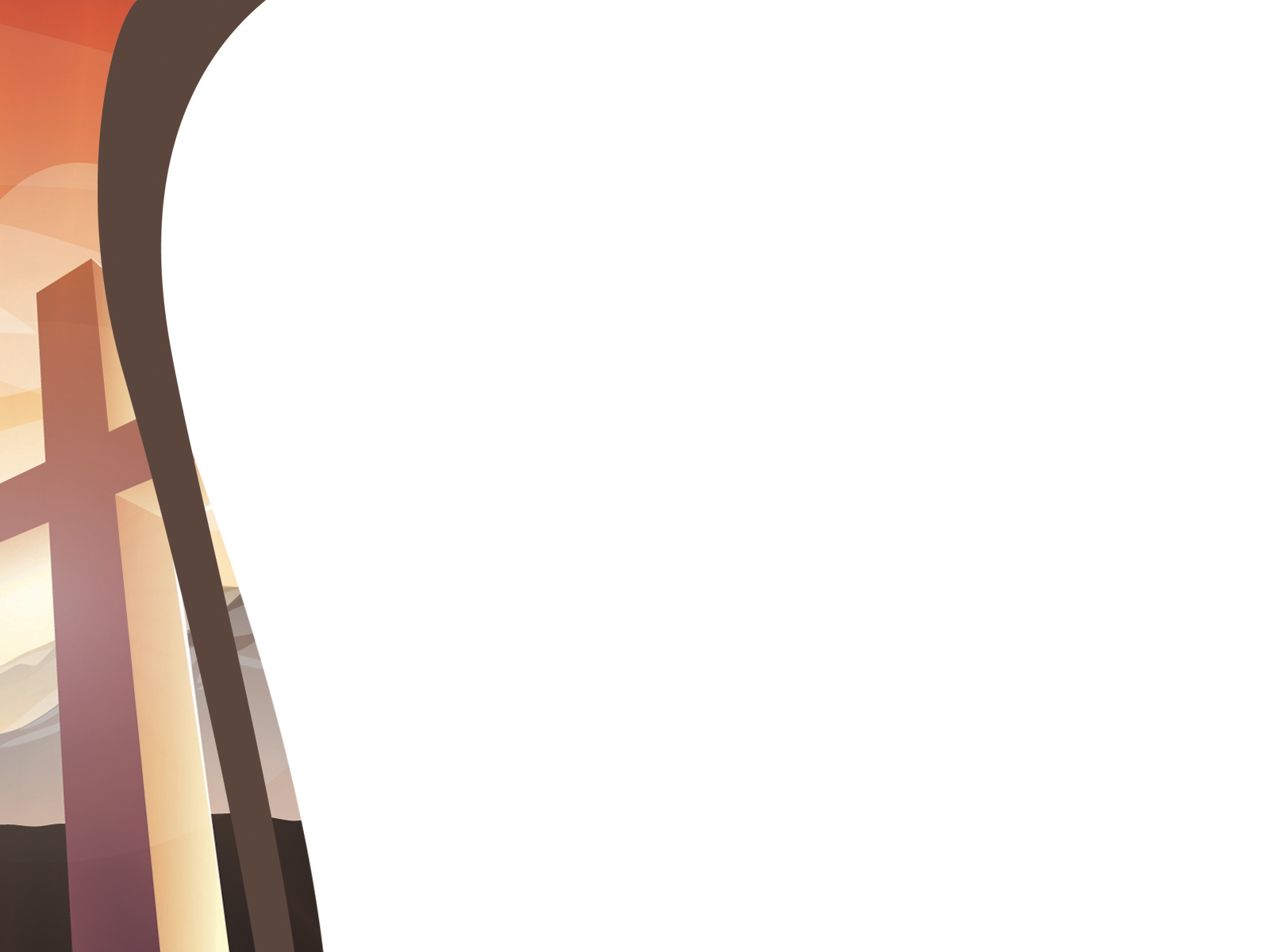 3. The Horror of My Sins
1 Peter 2:21-24
Isaiah 53:4-6
Romans 4:25
2 Corinthians 5:21
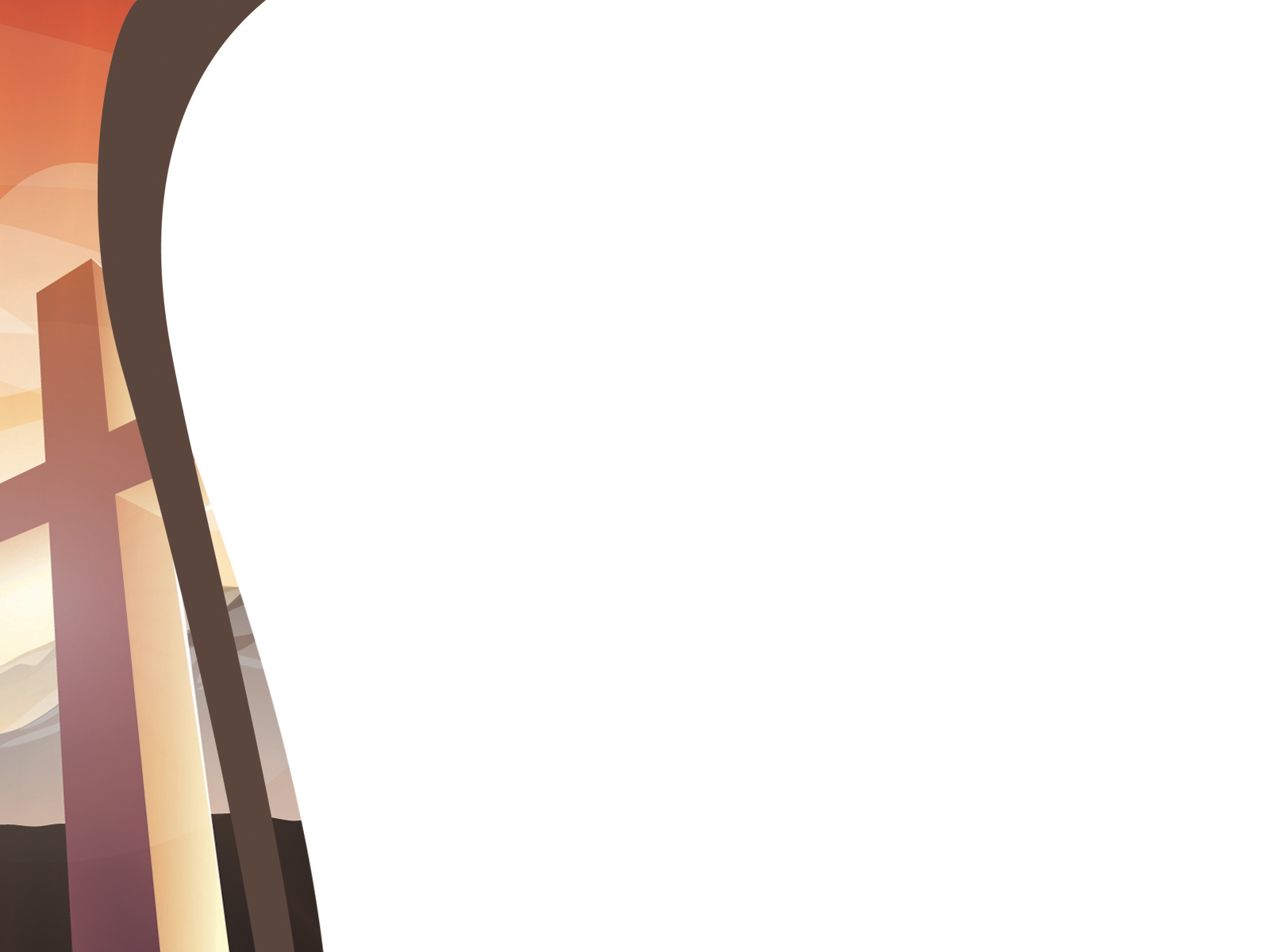 4. My Reconciliation With God
Romans 5:9-11
Colossians 1:19-22
John 14:6
SIN
Man
God
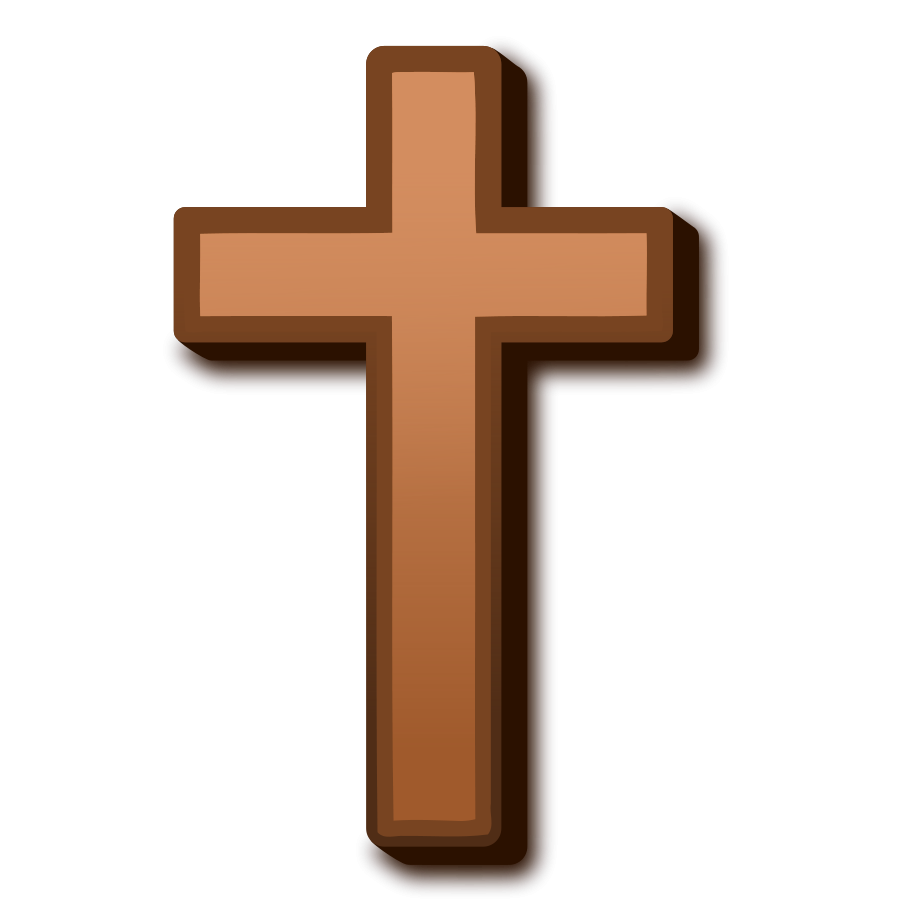 SIN
Man
God
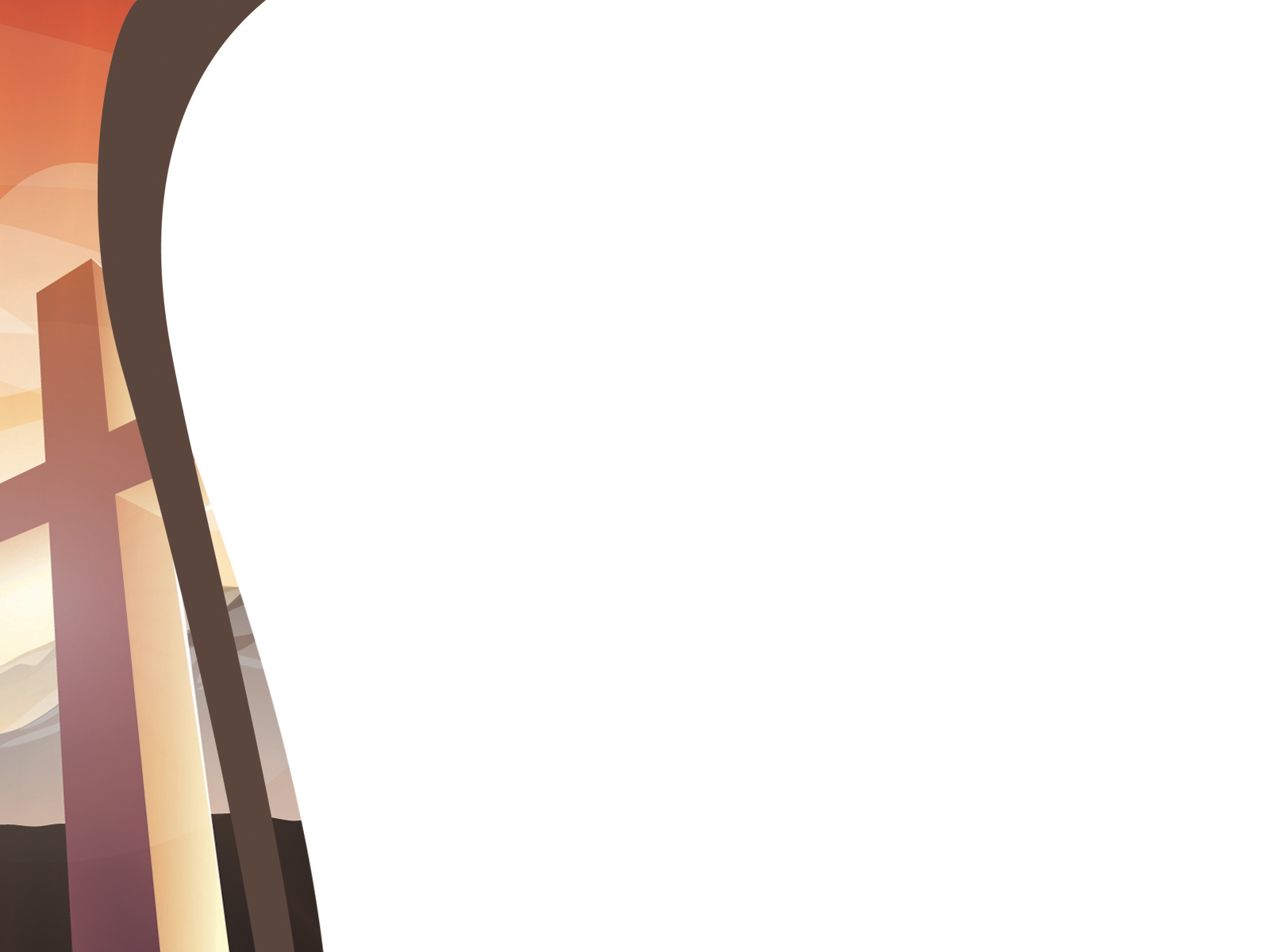 5. A Real Reason To Boast
Galatians 6:14
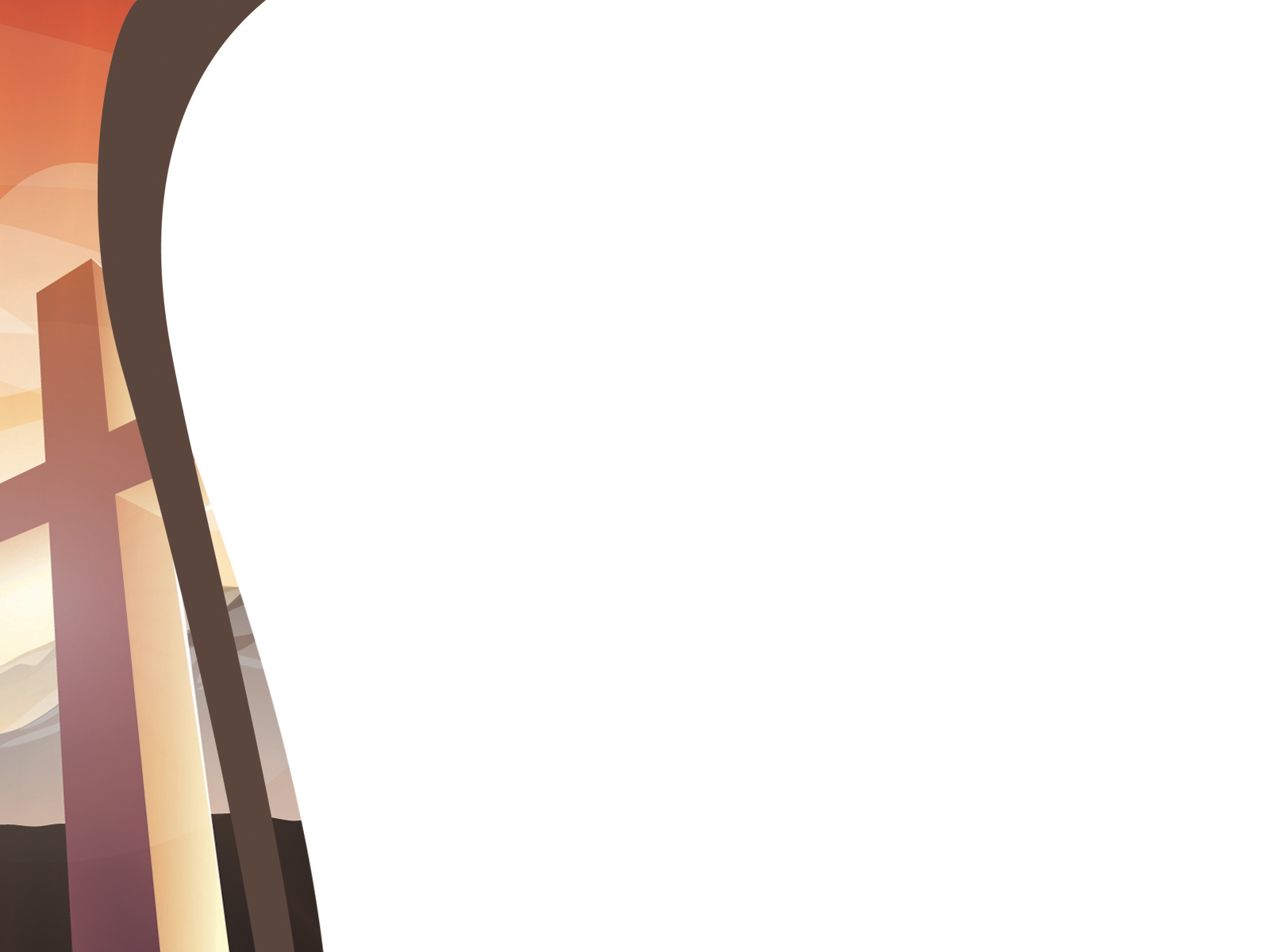 What I See in the Cross
The Love of God
The Humility and Obedience of Christ
The Horror of My Sins
My Reconciliation With God
A Real Reason To Boast